Qari mill-Ittra ta’ 
San Pawl Appostlu 
lir-Rumani
Rum 8, 18-25
Għeżież, jiena għadni persważ li t-tbatijiet ta’ issa ma għandhom xejn x’jaqsmu mal-glorja li għad trid tidher fina.
Il-ħlejjaq kollha qegħdin
jistennew ħerqana 
r-rivelazzjoni ta’ wlied Alla; għax il-ħolqien jinsab taħt il-frugħa - mhux minn rajh,
imma minħabba Alla li xeħtu taħtha - bit-tama li 
l-ħlejjaq huma wkoll għad ikunu meħlusa mill-jasar tat-taħsir u jiksbu l-ħelsien
tal-glorja ta’ wlied Alla.
Aħna nafu li l-ħolqien kollu għadu s’issa jitniehed 
bl-uġigħ tal-ħlas; u mhux hu biss, imma wkoll aħna li
għandna l-ewwel frott 
tal-Ispirtu, aħna wkoll nitniehdu fina nfusna 
waqt li nistennew 
l-adozzjoni ta’wlied,
il-fidwa ta’ ġisimna. 
Aħna salvi bit-tama.
Meta wieħed jara l-ħwejjeġ li jkun ittama, ma tkunx aktar tama; għax kif jista’
wieħed jittama l-ħwejjeġ li ġa jkun ra? Imma dak li qegħdin nittamaw, jekk m’aħniex narawh, qed nistennewh bis-sabar.
Il-Kelma tal-Mulej
R:/ Irroddu ħajr lil Alla
Salm Responsorjali
R:/ Kbir f’għemilu 
l-Mulej magħna!
Meta il-Mulej reġġa’ lura 
l-imjassra ta’ Sijon, 
konna qisna mitlufa f’ħolma;
imbagħad bid-daħk imtela fommna, 
u bl-għajjat ta’ ferħ ilsienna.
R:/ Kbir f’għemilu 
l-Mulej magħna!
Imbagħad bdew jgħidu fost il-ġnus:
“Kbir f’għemilu 
l-Mulej magħhom.”
Kbir f’għemilu 
l-Mulej magħna!
U aħna bil-ferħ imtlejna.
R:/ Kbir f’għemilu 
l-Mulej magħna!
Biddel, Mulej, 
xortina bħall-widien 
tan-Negeb!
Dawk li jiżirgħu 
fid-dmugħ 
jaħsdu bl-għana 
ta’ ferħ.
R:/ Kbir f’għemilu 
l-Mulej magħna!
Huma u sejrin, imorru jibku, 
iġorru ż-żerriegħa 
għaż-żrigħ.
Iżda huma u ġejjin lura, jiġu b’għana ta’ ferħ, 
iġorru l-qatet f’idejhom.
R:/ Kbir f’għemilu 
l-Mulej magħna!
Hallelujah, Hallelujah
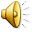 Infaħħrek, Missier, 
Sid s-sema u l-art, għax inti dawn il-ħwejjeġ tas-Saltna wrejthom liċ-ċkejknin.
Hallelujah, Hallelujah
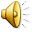 Qari mill-Evanġelju skont  
San Luqa
Lq 13, 18-21
R:/ Glorja lilek Mulej
F’dak iż-żmien, Ġesù qal:
“Lil xiex tixbah is-Saltna ta’ Alla, u ma’ xiex se nxebbhuha? Tixbah 
lil żerriegħa tal-mustarda
li wieħed raġel qabad 
u żeragħha fil-ġnien tiegħu, u mbagħad kibret u saret siġra, u l-għasafar tal-ajru marru jbejtu
fil-friegħi tagħha.”
U reġa’ qalilhom:
“Ma’ xiex se nxebbahha 
s-Saltna ta’ Alla?
Tixbah lil ftit ħmira li waħda mara qabdet u ħalltet ma’ tliet sigħan dqiq sakemm għoliet l-għaġna kollha.”
Il-Kelma tal-Mulej
R:/ Tifħir lilek Kristu